FPGA oktatás a PTE MIK -n
Megyeri Péter
PTE MIK VI Automatizálási Tanszék
A Kar képzési kínálata
Alapképzések:
építészmérnöki,
építőmérnöki,
gépészmérnöki,
környezetmérnöki,
villamosmérnöki,
informatikai (GPU),
építőművészeti.
Mesterképzések:
építészmérnöki,
építőmérnöki,
építőművészeti,
informatikai.
FPGA oktatás a villamosmérnök képzésben
Két szakirány:
Létesítmények villamosítása és automatizálása,
Beágyazott mikroszámítógépes rendszerek
Oktatók:
Brenner Csaba,
Megyeri Péter
Oktatott tárgyak:
Digitális technika I. (2 ea. + 2 gyak.), III. (2 ea. + 2 lab.)
Önálló labor I. (2 lab.), II. (2 lab.), III. (2 lab.)
Fejlesztő környezet
Xilinx ISE Design Suite 14.7
VHDL, Verilog
Isim
Fejlesztő kártya
Saját fejlesztés (Brenner Csaba)
Széles körű felhasználás
C8051F133 mikrokontroller
XC3S200 FPGA
XC2C256 CPLD
Tápegység
[Speaker Notes: 1981. A DoD elindította a VHSIC projektet:
Very High Speed Integrated Circuits
A legtöbb fejlesztés Amerikában a Védelmi Minisztérium felügyelete alatt folyik
Cél olyan módszer kidolgozása volt, amivel nagysebességű integrált áramkörök tervezhetők, szimulálhatók és ellenőrizhetők
1983. A DoD megkezdi a VHSIC HDL alapjainak meghatározását
HDL : Hardware Description Language
Olyan hardverleíró nyelv, melynek segítségével nagysebességű áramkörök működése írható le
1987. A VHDL IEEE szabvánnyá vált.
A szabvány tartalmazza a nyelvi elemek, típusok, utasítások, programszerkezet leírását
A szabványt a különböző gyártócégek különbözőképpen valósították meg
1993. Megjelenik a VHDL új verziója
Új utasítások, foglalt szavak
Új csomag: STD_LOGIC_1164. Ez tartalmazza az STD_LOGIC típust, mely a jelek 9 különböző értékét veheti fel. STD_LOGIC_VECTOR típus pedig STD_LOGIC típusú elemekből álló tömb
1997. Szabványos csomagok: ezek az STD_LOGIC és STD_LOGIC_VECTOR típusokra vontakozó műveleteket definiálták]
A fejlesztő kártya
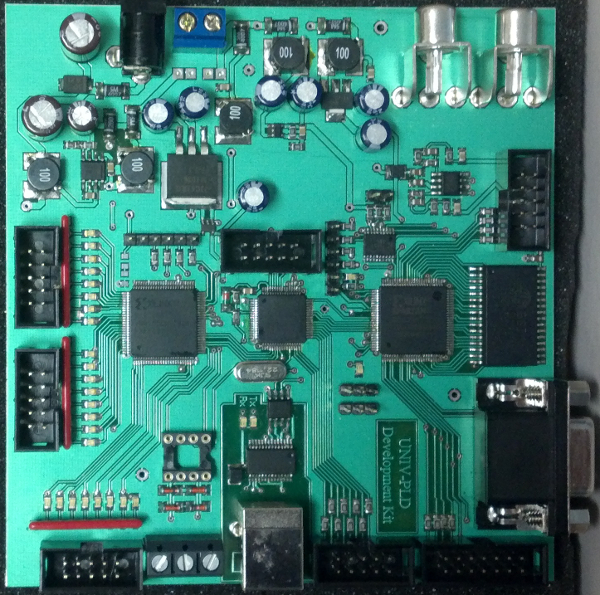 CPLD
FPGA
JTAG port
Tápegység
μC
[Speaker Notes: A VHDL leginkább a Pascal nyelvre hasonlít. Ugyanazok az elemi D-gráfok (vezérlési szerkezetek) találhatóak meg benne, mint a pascalban. Ezek formátuma is nagyrészt azonos a Pascalbeli megfelelőjükével.]
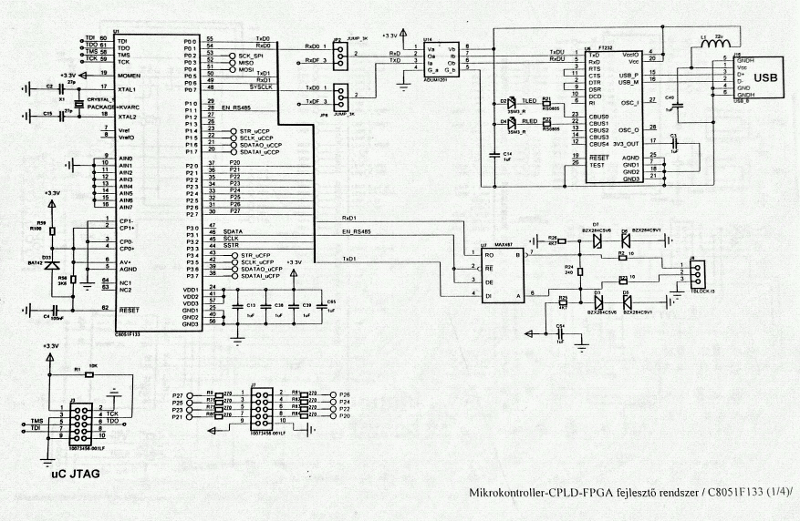 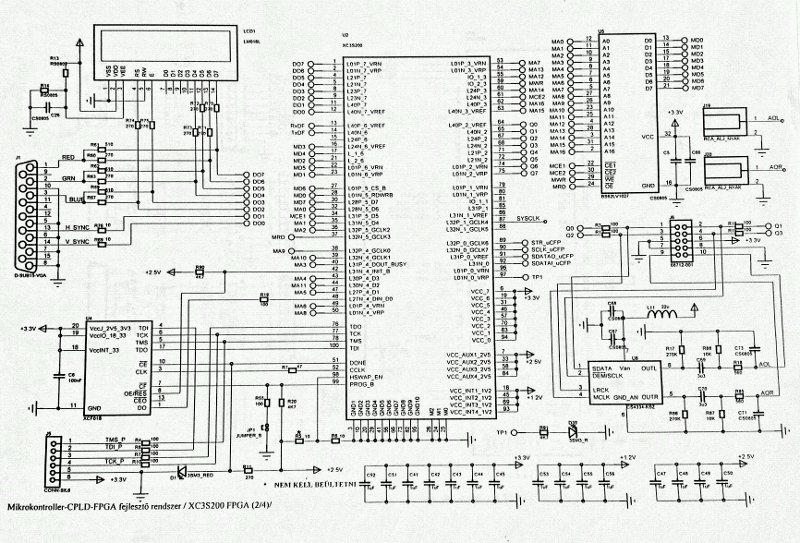 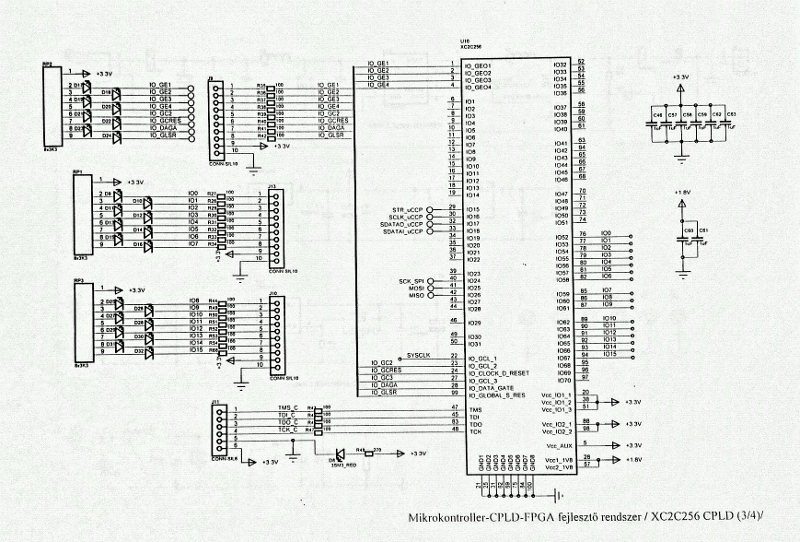 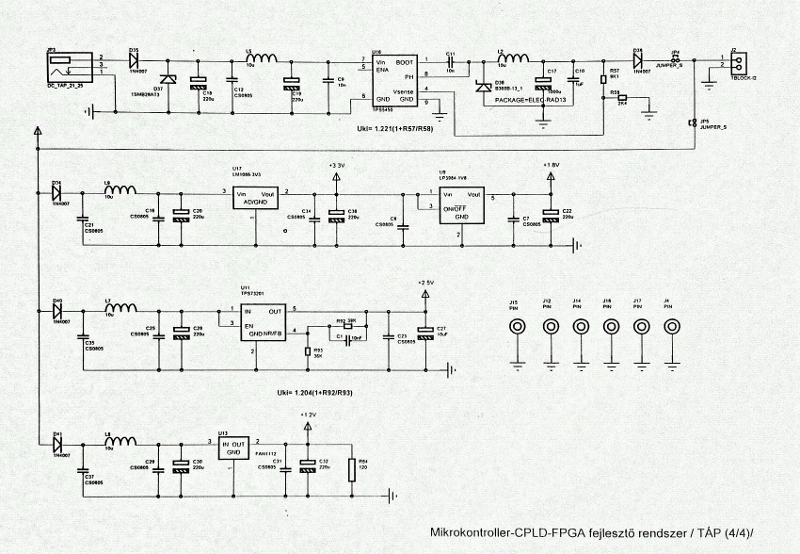 Tevékenységek FPGA, CPLD területeken
Feladatbeadás
Szakdolgozat
Versenyeken való részvétel kapcsán történő fejlesztések
Tevékenységek FPGA, CPLD területeken
Feladatbeadás:
Önállóan választott hallgatói projektek,
Különböző nehézségi fokú feladatok:
Különböző számlálók, futófények,
Különböző összetettségű útkereszteződések,
Italautomata, mosógép, szállítószalag rendszerek, liftek.
Elvárások:
A projekt megfelelő színvonalú elkészítése,
Teljeskörű szimuláció készítése,
Dokumentáció készítése.
Előnyt jelent:
A kész projekt letöltése és tesztelése valós körülmények között.
Tevékenységek FPGA, CPLD területeken
Szakdolgozat:
FPGA alapú wobbler-szkóp,
CPLD fejlesztőkártya fejlesztése.
Versenyeken való részvétel kapcsán történő fejlesztések:
Go-Kart, Go-Bosch,
Robotversenyek:
Robocup,
Magyar Alkalmazott Mérnöki Tudományok Versenye (Magyarok a Marson)
Jellemzően jelfeldolgozási, adatkiértékelési problémák megoldása